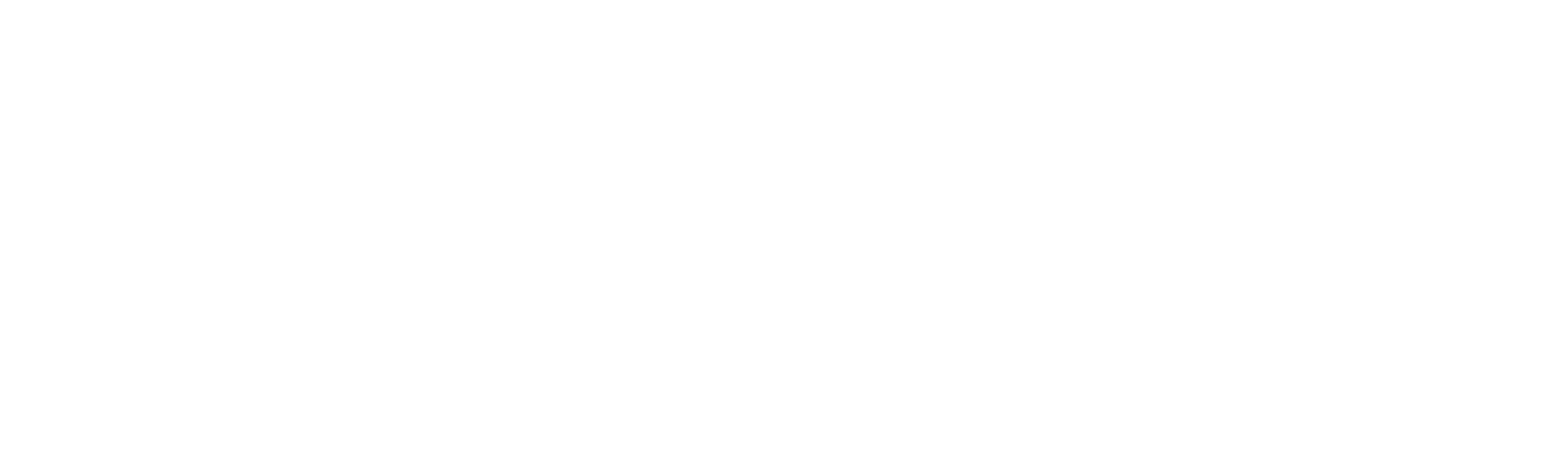 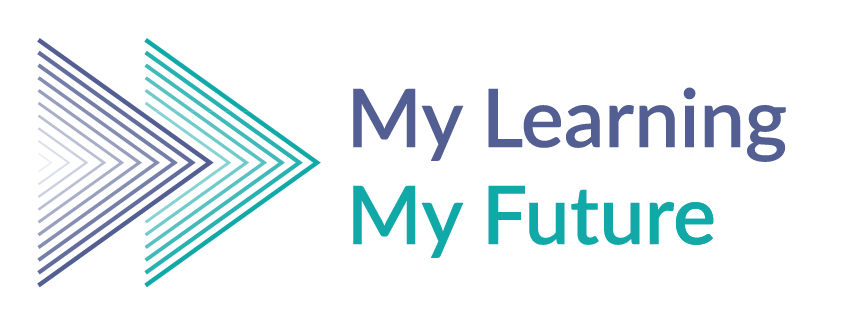 Where can studying Sociology take you?
Highlighting the relevance of Sociology to future careers and opportunities
What pathways can you take with this subject?
What do you think these roles involve (daily task, etc.)?
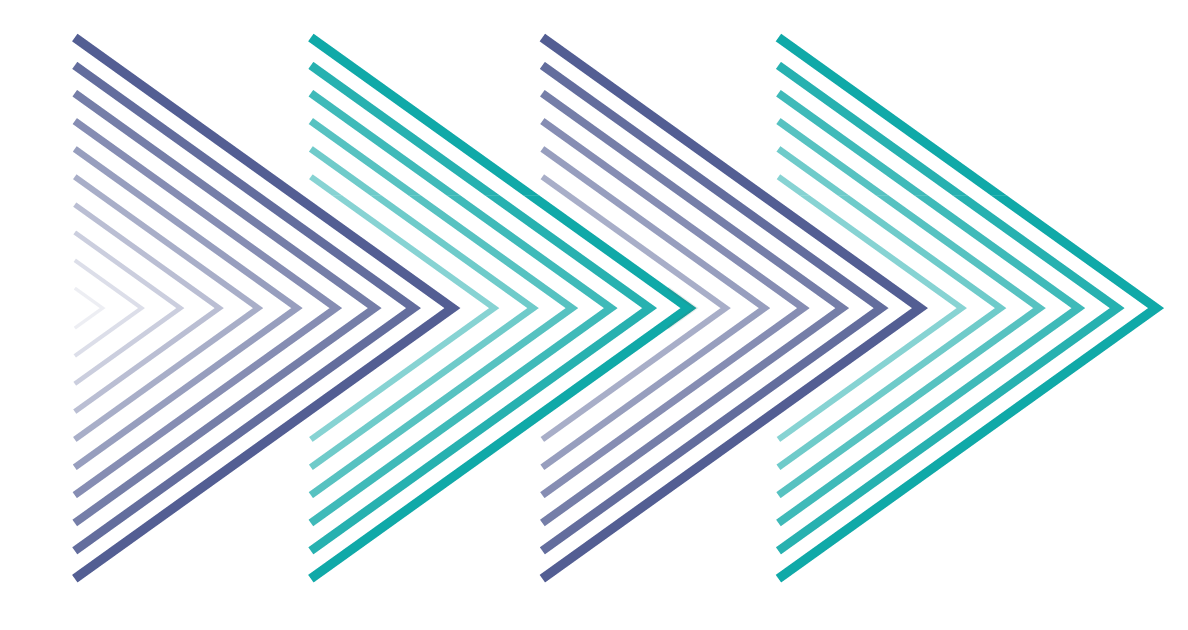 Why Sociology matters
What careers can you think of that use Sociology?
Have you ever considered where studying Sociology can take you? 

Today, we’ll be exploring some of the career opportunities that are available to you, as well as the various pathways you can take to get there.
Why is Sociology an 
important subject?
Why study Sociology?
School of Social Sciences - Birmingham City university
What skills do you think you might need for these roles?
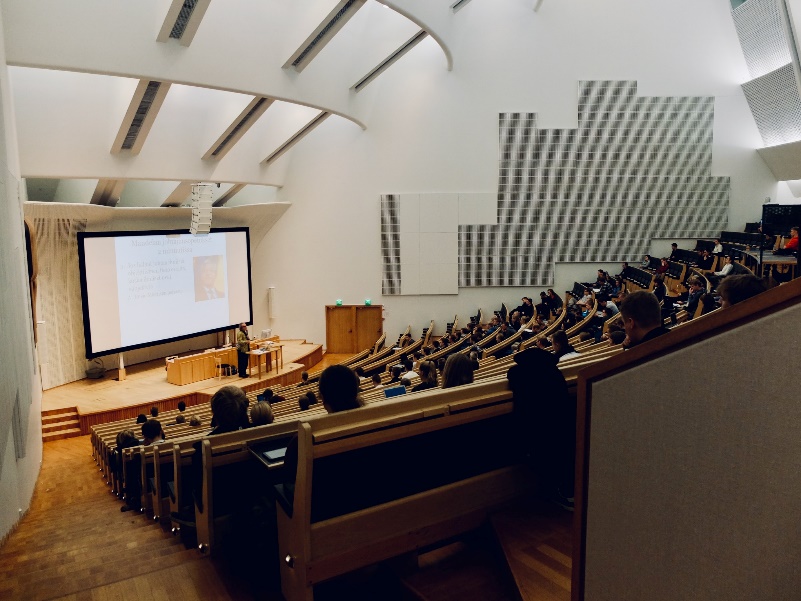 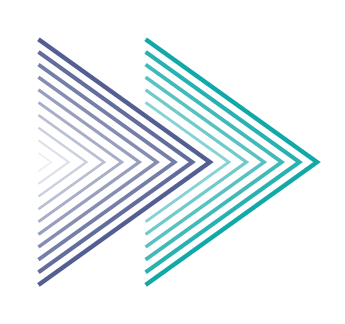 Social Policy Lecturer
icould case study
Explore a career as a…
BBC Bitesize case study
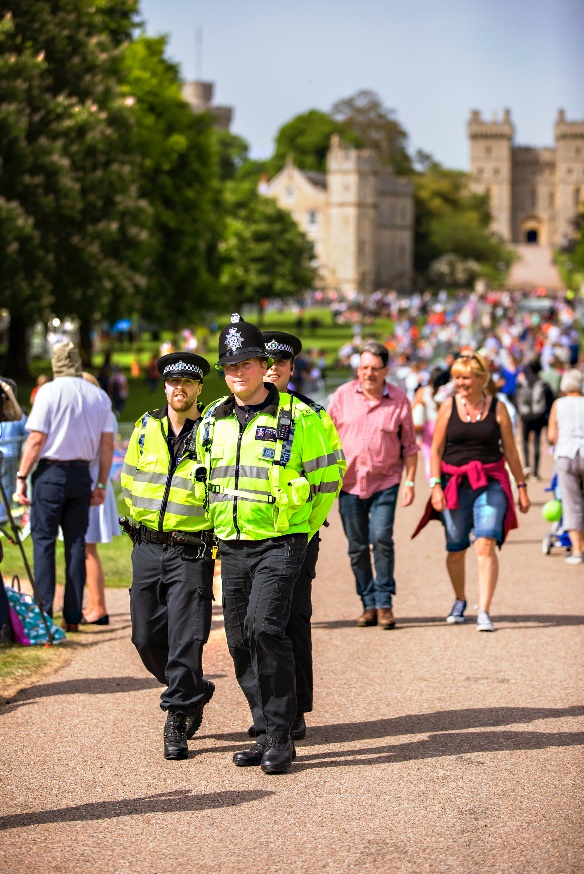 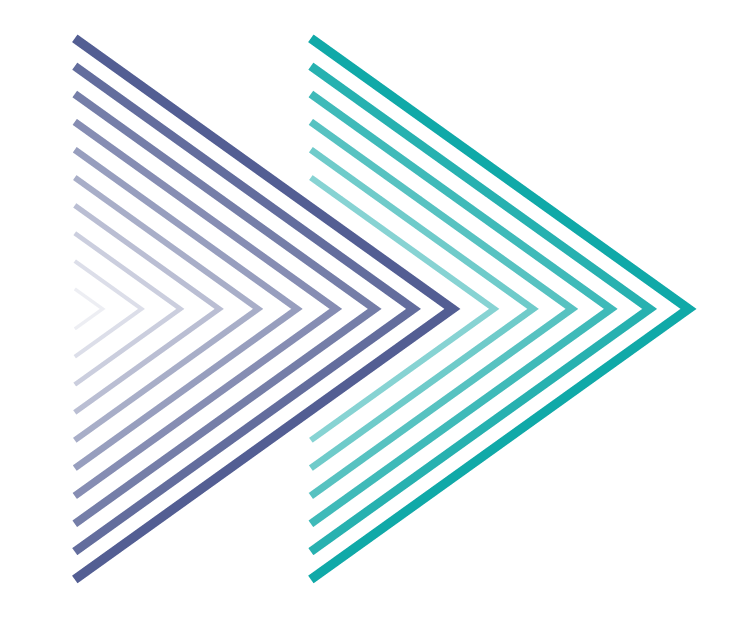 Here are some example roles and careers linked to

Sociology
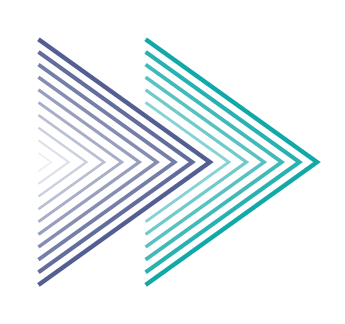 Police Officer
BBC Bitesize case study
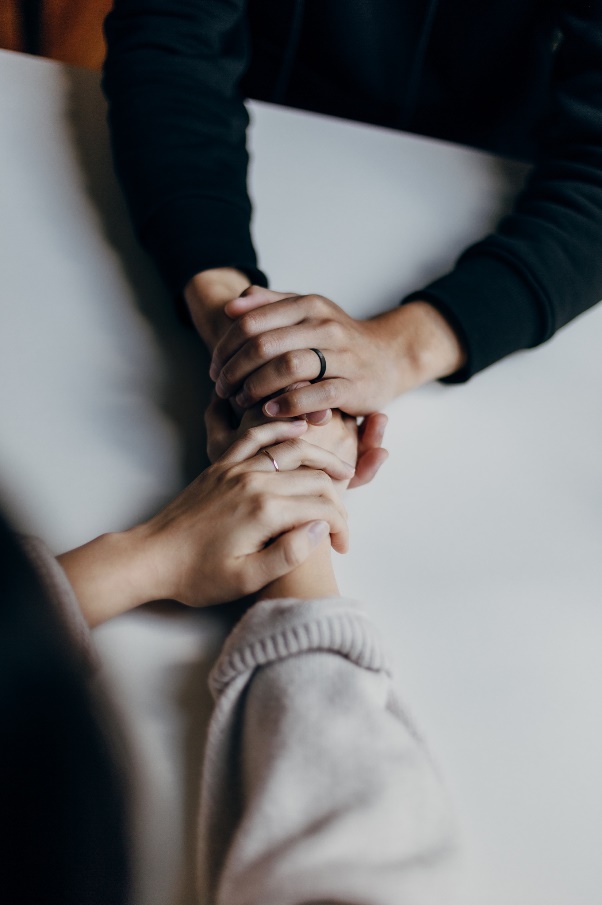 icould case study
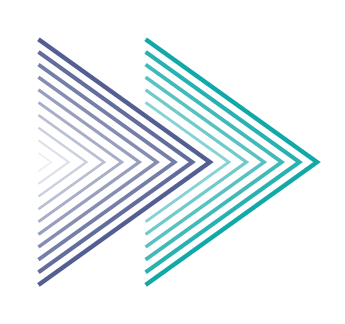 Family Support Worker
icould case study
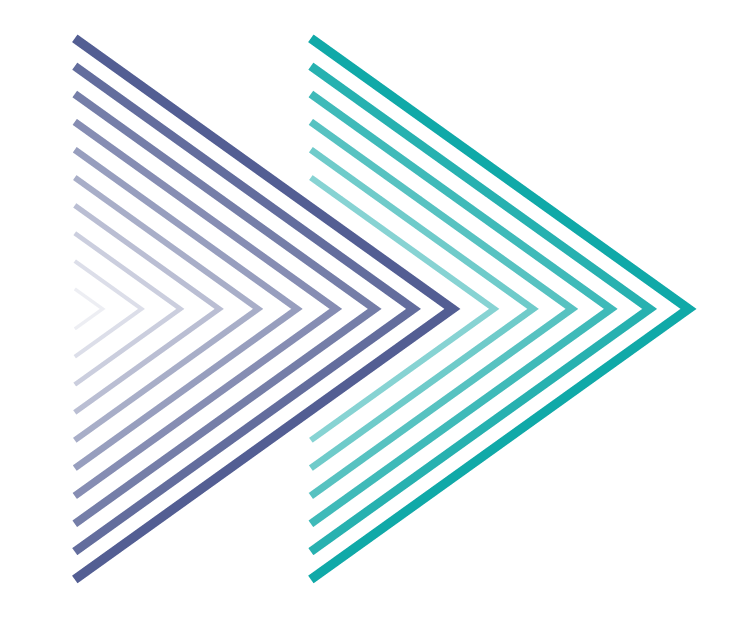 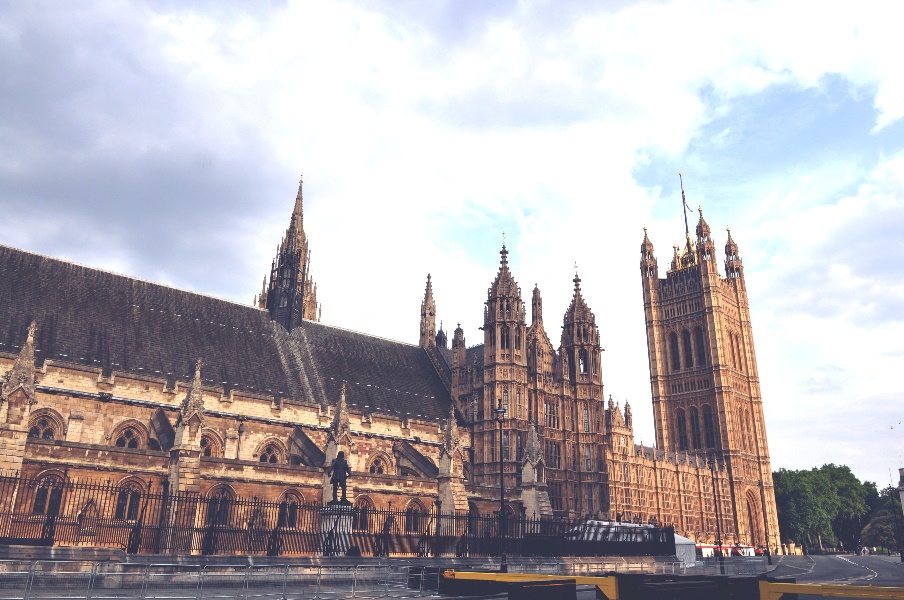 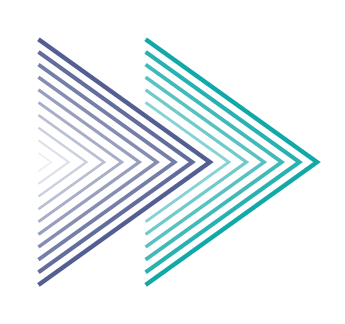 MP
icould case study
Explore a career as a…
icould case study
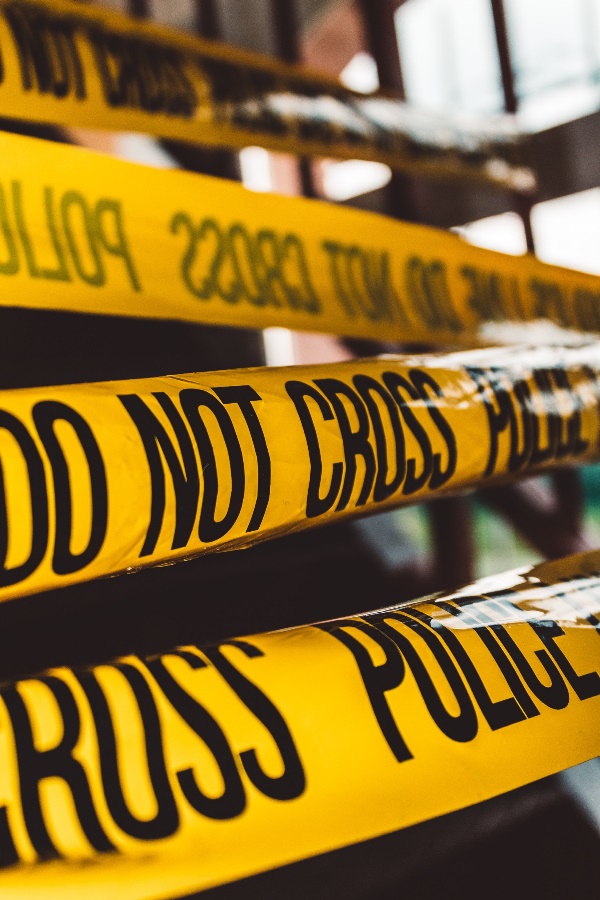 BBC Bitesize case study
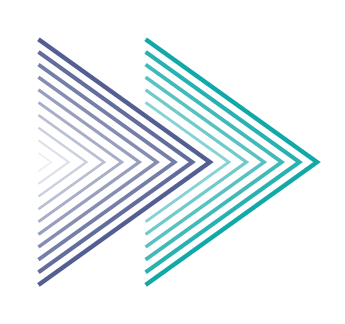 Coroner's Office
Here are some example roles and careers linked to

Sociology
BBC Bitesize case study
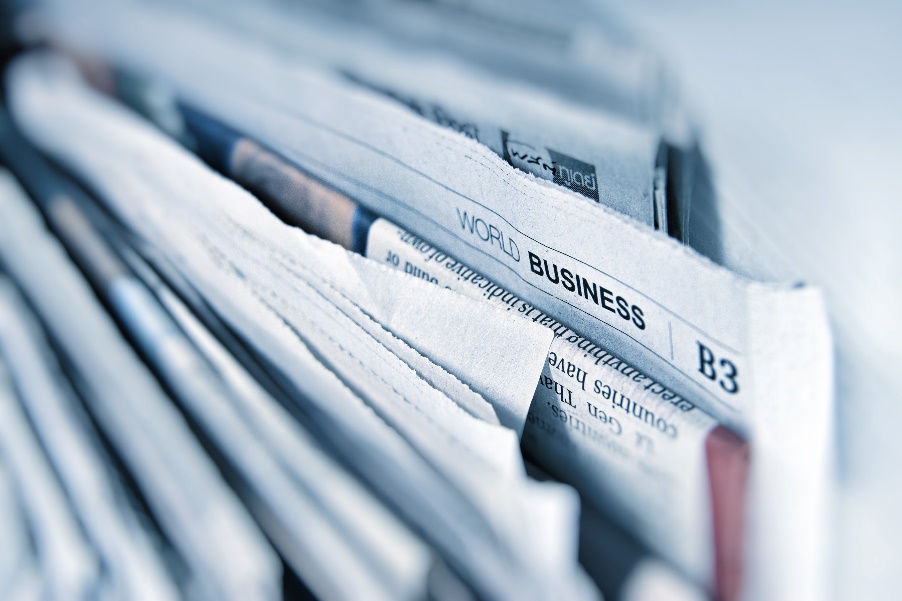 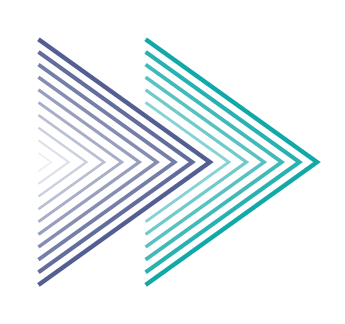 Newspaper Journalist
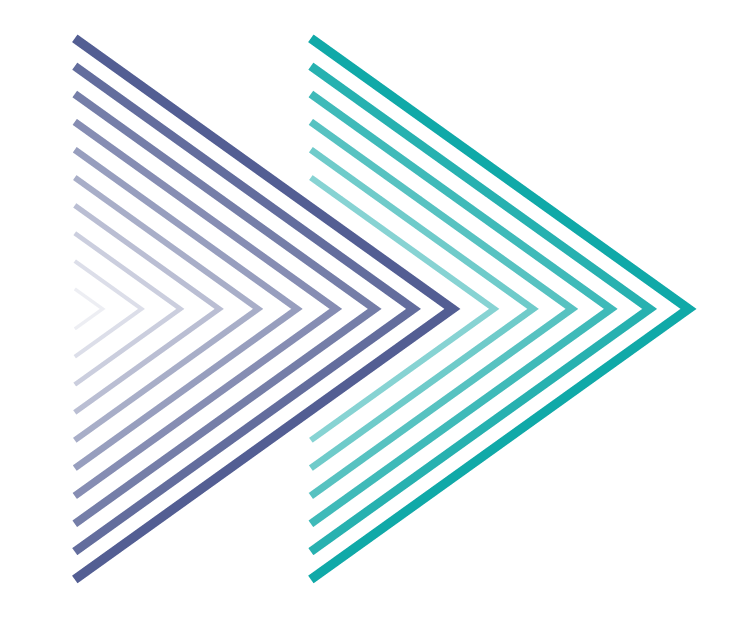 BBC Bitesize case study
BBC Bitesize case study
Prospects case study
Discover more about the role
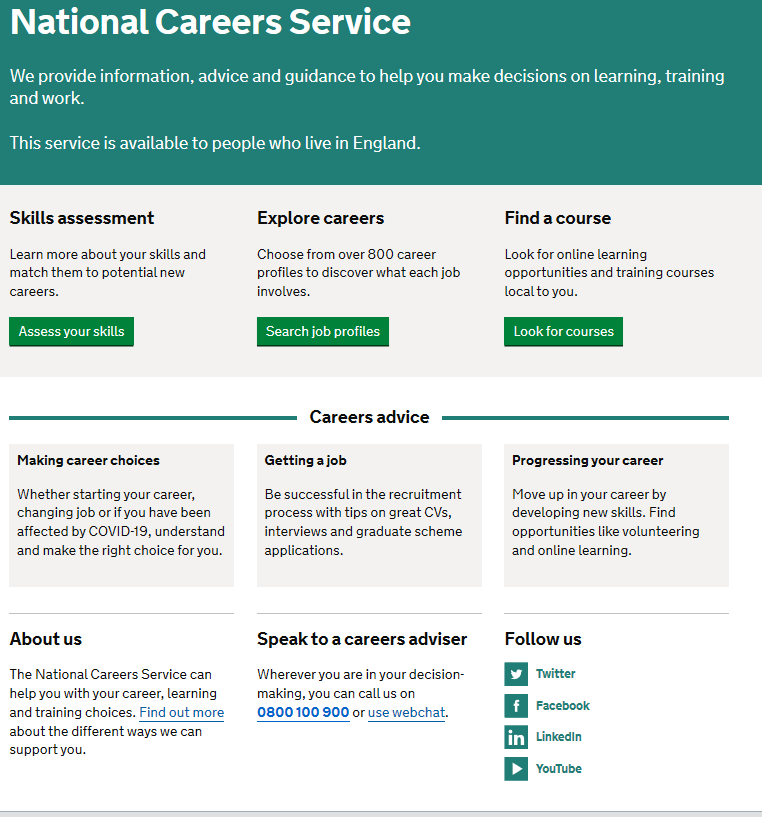 Explore careers using National Careers Service and find out about what jobs involve and how they are right for you
Includes:
  
Average salary
Typical hours
Work patterns
Pathways/How to become
Essential Skills
Daily tasks
Career path and progression
Current opportunities
Research Ideas:

Higher education Lecturer
Police Officer
Family Support Worker
MP
Coroner
Newspaper Journalist
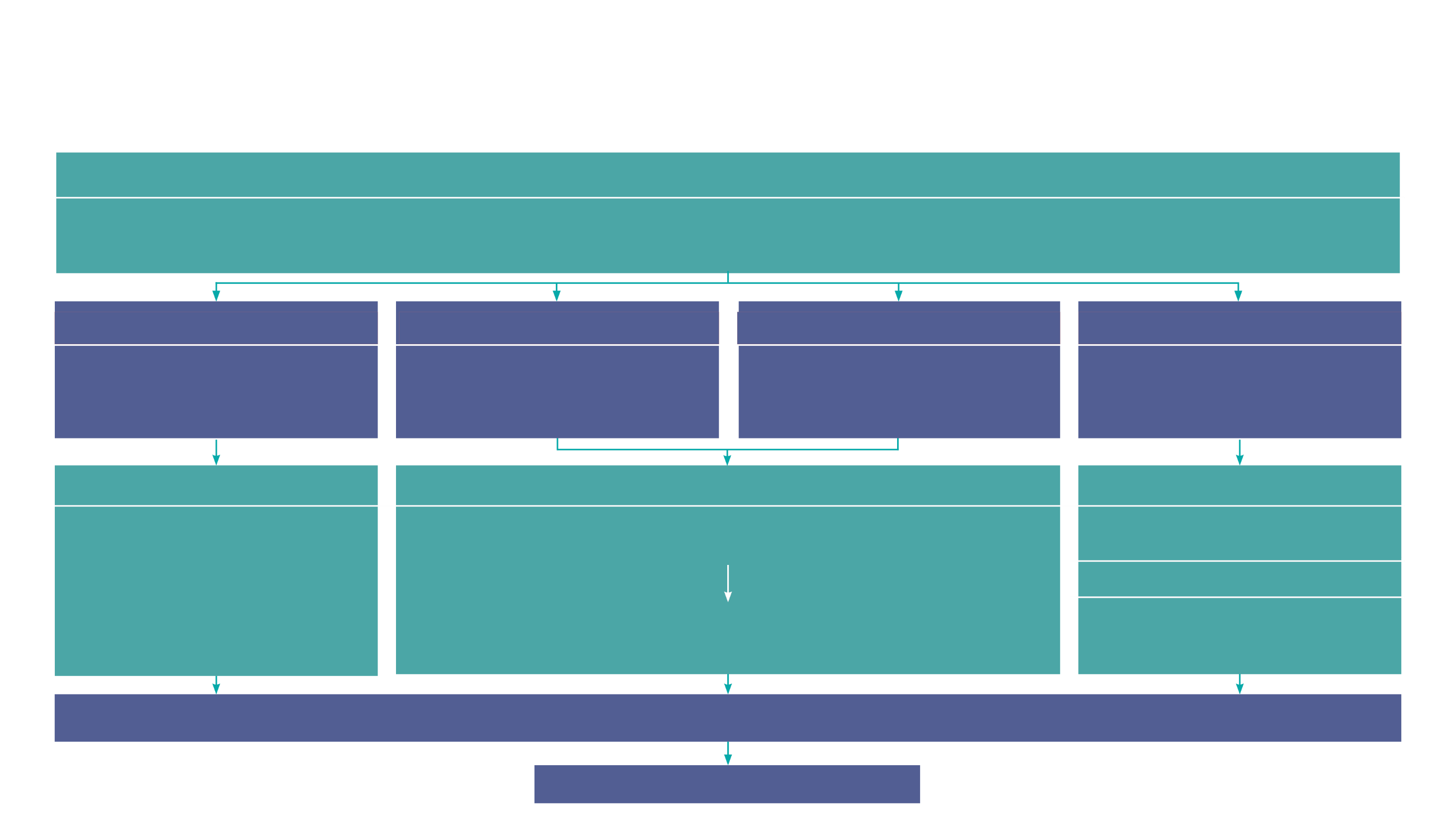 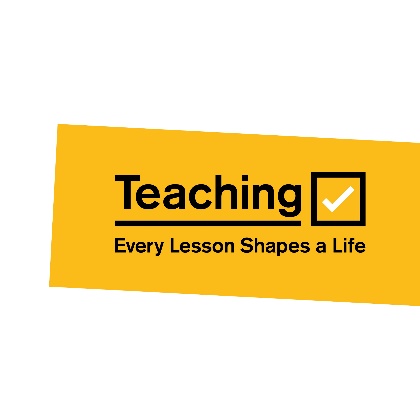 GCSE
While there are different routes you can take to be a teacher there are a few essential things that you will need:
• A minimum GCSE Grade 4 or above in English and maths (plus science if you want to teach primary) 
A degree or equivalent qualification
A level
T Level
Apprenticeship
Vocational/Technical Qualification
Apprenticeships are jobs which combine practical work and study. Intermediate is Level 2, Advanced is Level 3
T Levels are nationally recognised, technical qualifications for 16–19-year-olds. Designed by leading employers, one T Level is equivalent in size to 3 A levels
These include BTEC, Applied General Qualifications (AGQ) and Vocational Technical Qualifications (VTQ) – all at Level 3
A levels are 2 years of study
Level 4/5 qualifications
Higher apprenticeships
Degree
Higher level apprenticeship (foundation degree / Level 5)
Complete a degree course
It is possible to get QTS as part of an undergraduate degree, for example:
• Bachelor of Arts (BA) with QTS
• Bachelor of Education (BEd) with QTS
• Bachelor of Science (BSc) with QTS
Complete a L4/5 course and top up to a degree – L4/5 includes Certificate of HE, Diploma of HE, Higher Technical Qualification (HTQ), HNC, HND and Foundation degrees


Top up to a degree (Level 6) in a year of full-time study
Degree apprenticeships
Degree apprenticeship 
(Level 6-7). There is a Level 6 Teaching apprenticeship programme
Initial Teacher Training (ITT) with qualified teacher status (QTS)
Teacher
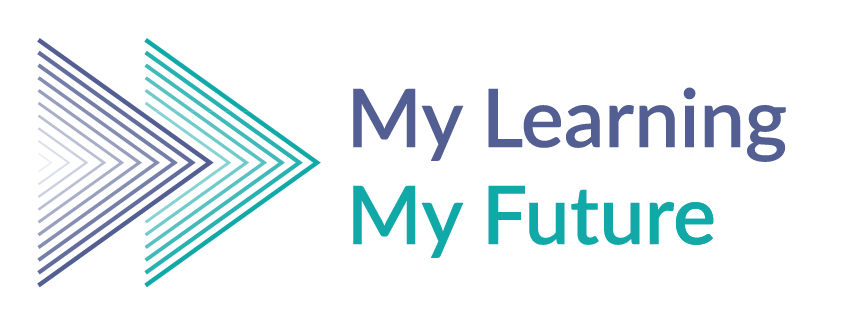 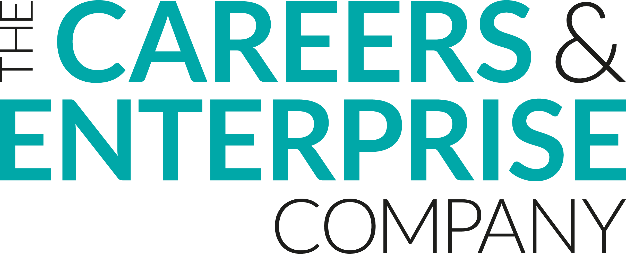 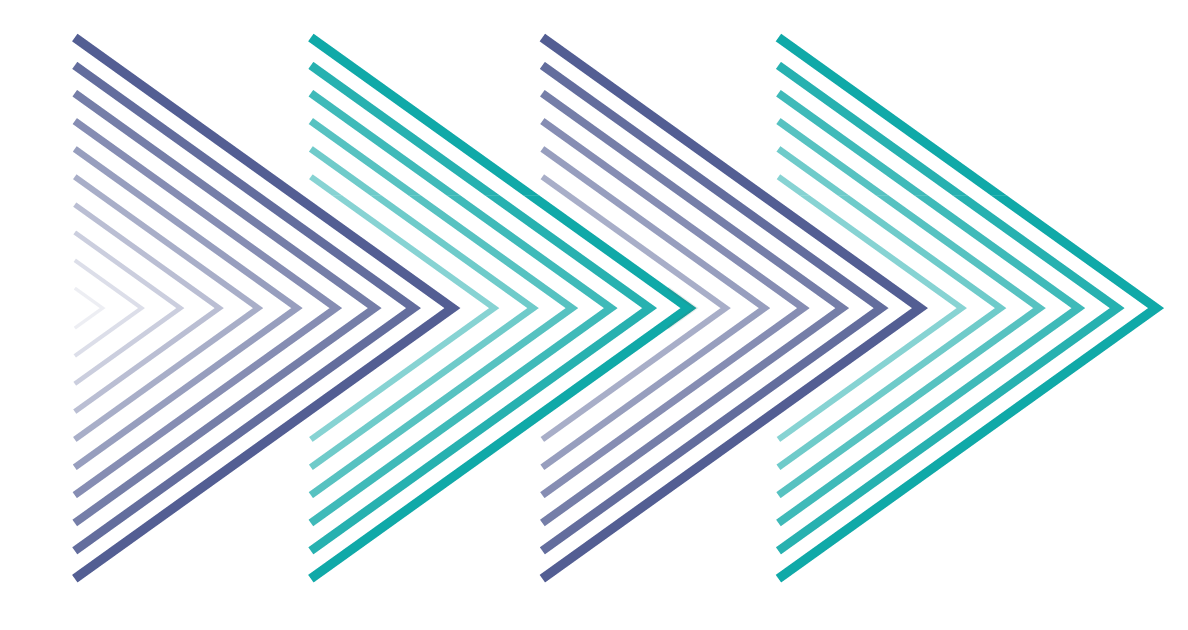